WSM TEAM
Capstone Project
Wood Super Market
Instructor:
	Trần Đình Trí
Members: 
	Hoàng Văn Minh Đức
	Nguyễn Việt Hưng
	Lê Đức Minh
	Nguyễn Minh Hải
	Trần Đăng Khoa
Table of Content
1.Project Introduction
Common Information
Advantage of e-commerce
Cost of building an e-commerce website will save investment costs many times cheaper than building a referral system booth and product distribution.
Cost of building an e-commerce website will save investment costs many times cheaper than building a referral system booth and product distribution.
Save the cost of construction, renting ground.
Save human resources.
Cost savings to maintain function, operation of enterprises.
Save advertising costs.
Increase the speed of introduction of new products.
Advantage of e-commerce
E-commerce helps businesses reach customers with diversified subjects, not limited in terms of space and time or geographical distance. E-commerce helps businesses expand markets and sales.
E-commerce does not only bring benefits to suppliers and manufacturers, it also helps customers easily search products. Information about product details, together with the rich multimedia information such as audio, image, etc.
Besides, E-commerce's bring benefits to society and the community: online activities will minimize unnecessary travel, environmental pollution, reduce risk of traffic accidents. It also helps to improve people's life, and provide them with more information…
 	So, e-commerce is an effective communication channel, a bridge between suppliers, manufacturers and customers.
2.Project Management Plan
Soft ware Process Model
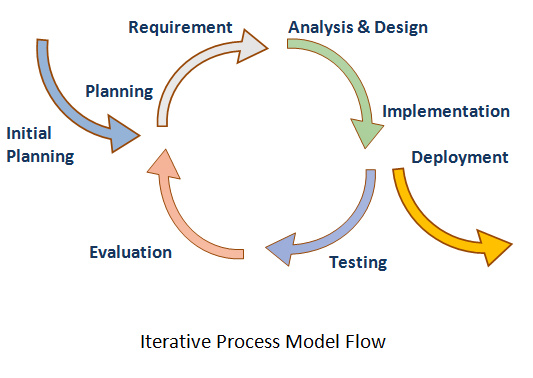 WBS and Gantt Chart
Task Sheet- Assignments and Timetable
Tools – Techniques
Tools:
Microsoft® Office, Microsoft® Project (2010, 2013)
Operating System: Microsoft® Windows 7, 8, 8.1
Visual Studio 2012
TortoiseSVN 1.8.3
Notepad ++
Microsoft SQL Server 2008 and IIS7.5
Browser: Chrome 31, Firefox 20, IE 10 or higher
Techniques:
Server: .Net, framework .Net 4.0, IIS 7.5
Client: Html, CSS, Java script, JQUERY, AJAX.
Project Risk Management
3.SoftWare Requirement Specification
Use-Case Diagram
Actor Unregistered User
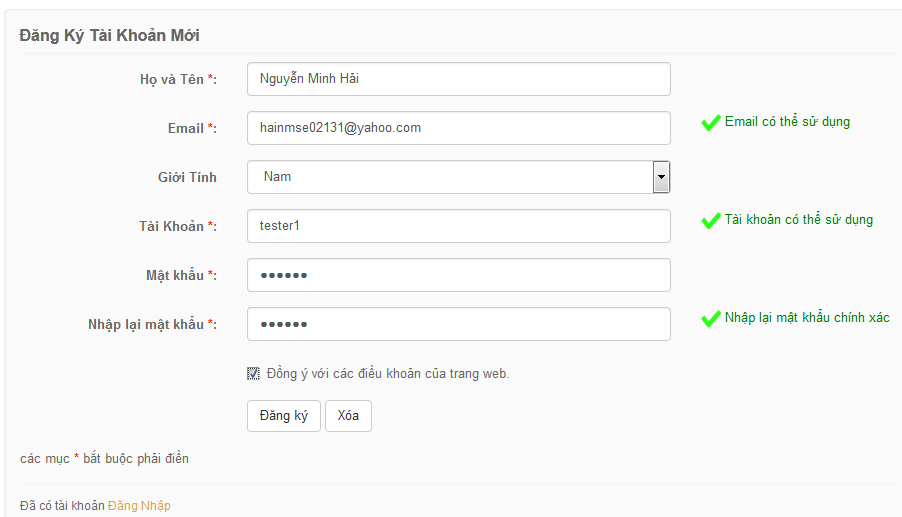 Actor Registered User
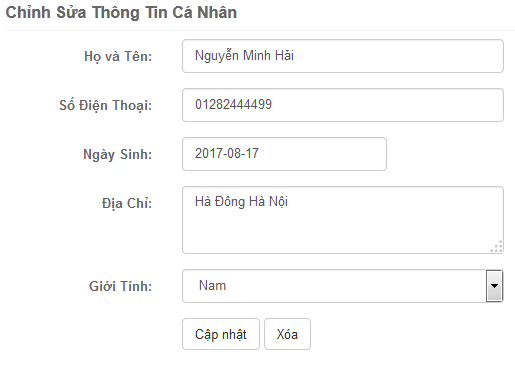 Actor Registered User
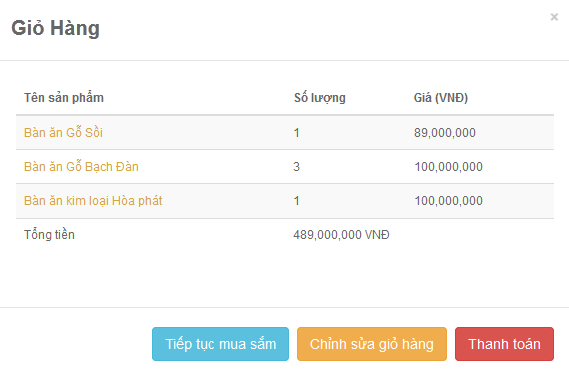 Actor Admin
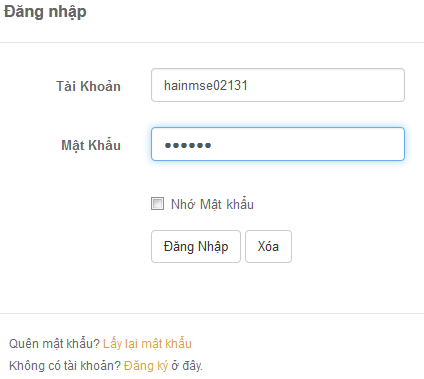 Actor Admin
Actor Business Staff
Actor Business Staff
Actor Business Staff
Actor Cashier
Actor Manager
Actor Manager
Actor Manager
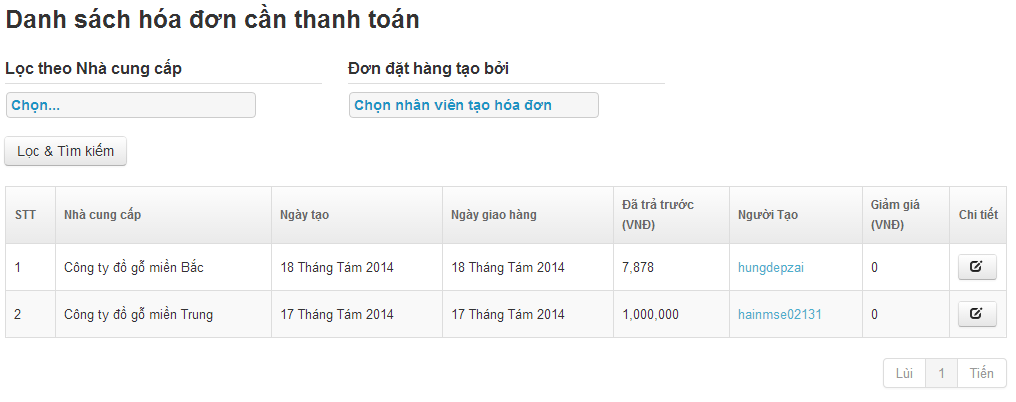 Actor Manager
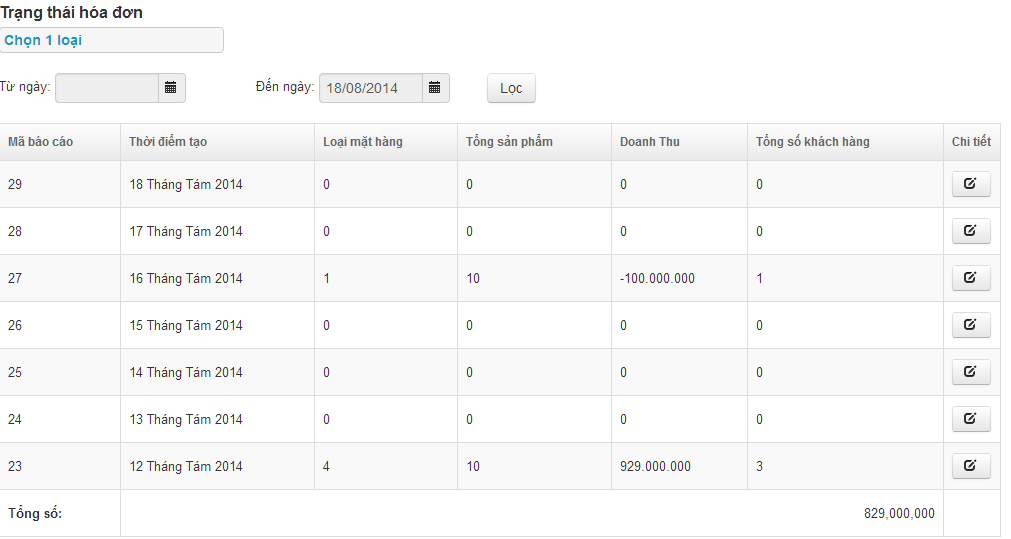 Non-Function Requirements
4.SoftWare Design
Architecture Overview
Class Diagram
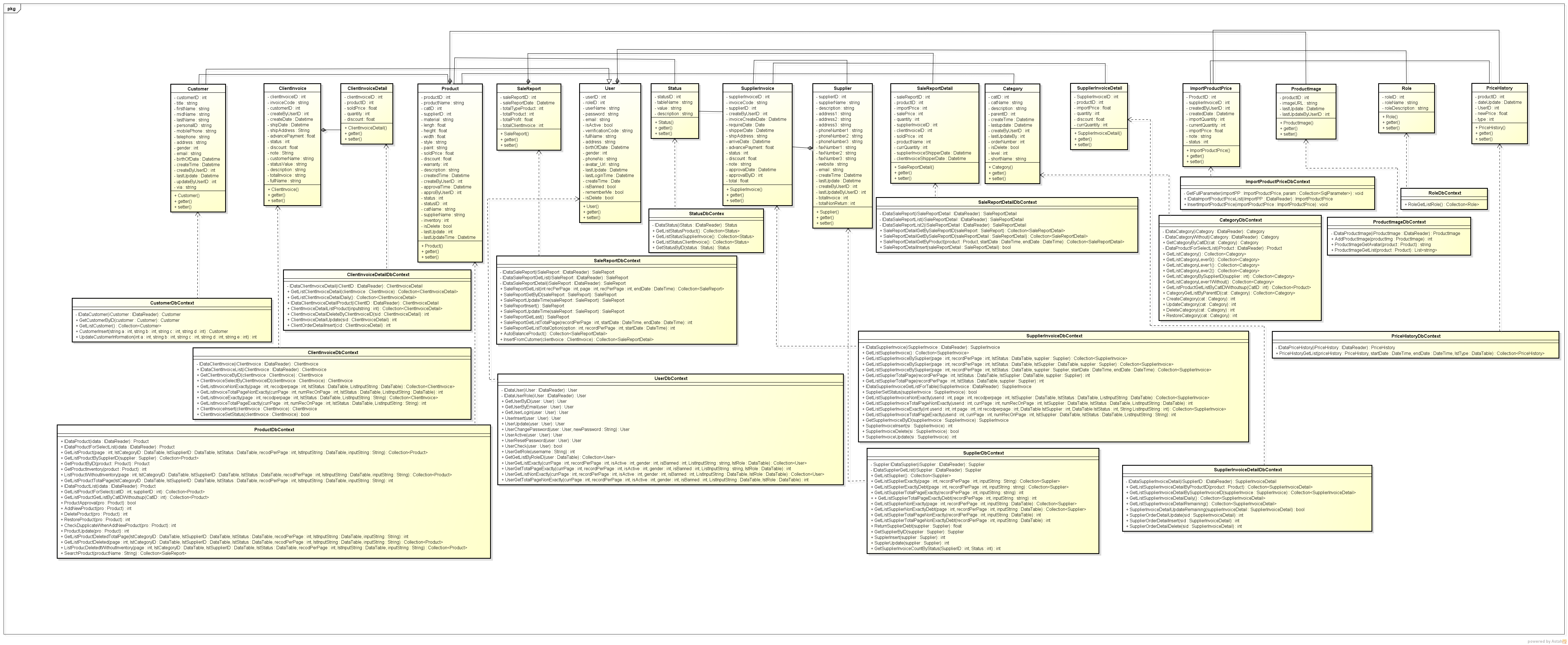 Class Diagram
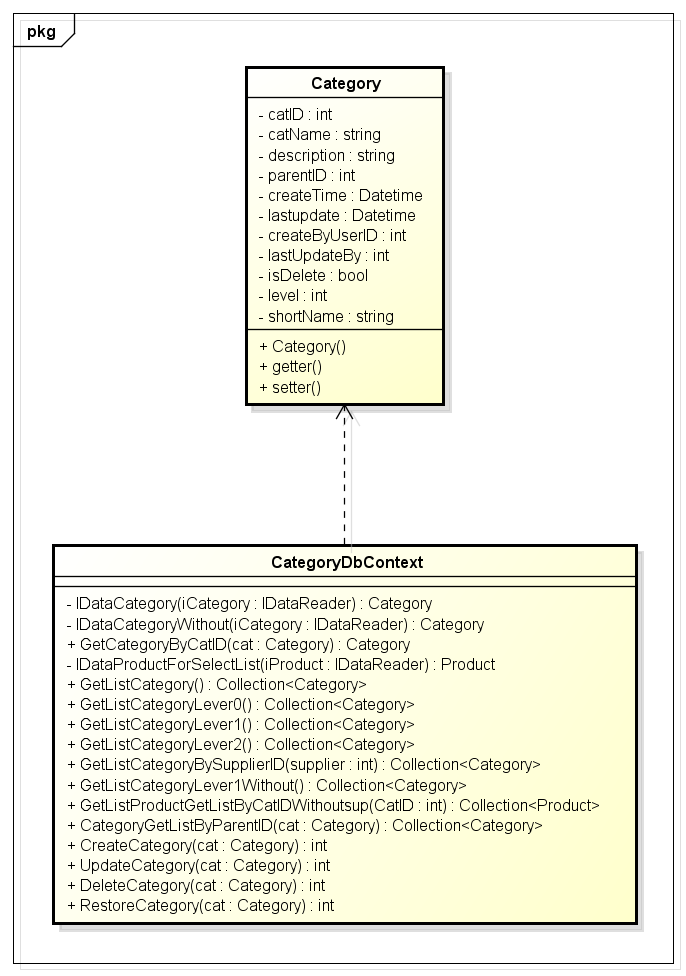 Sequence Diagram
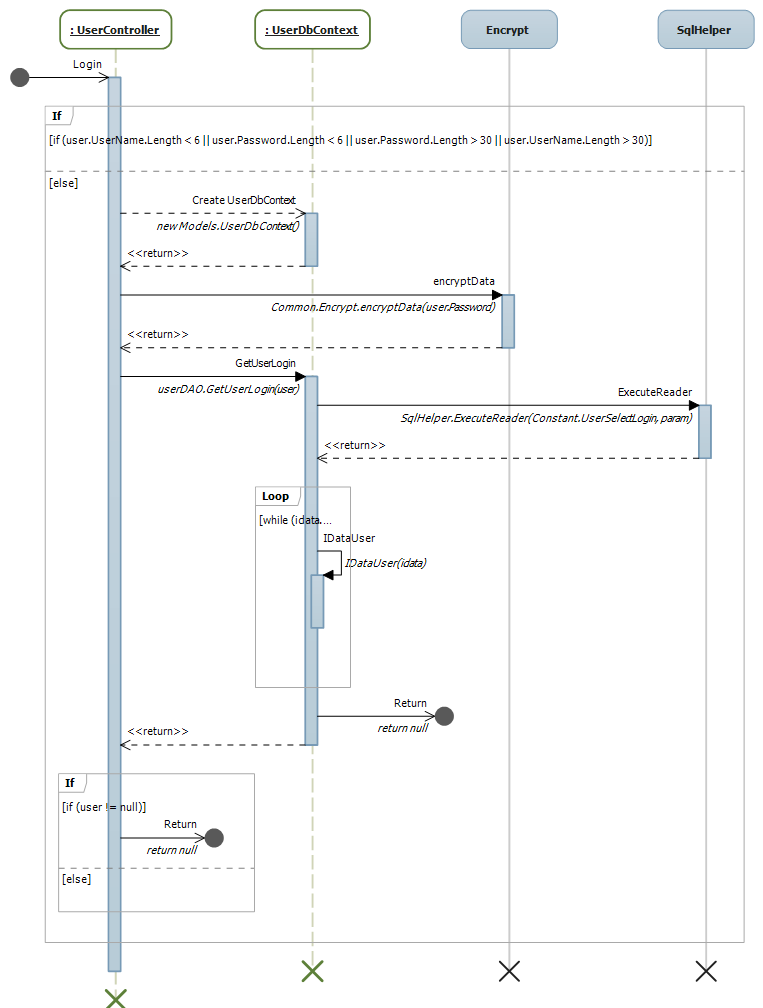 Sequence Diagram for Login Use Case
Database Diagram
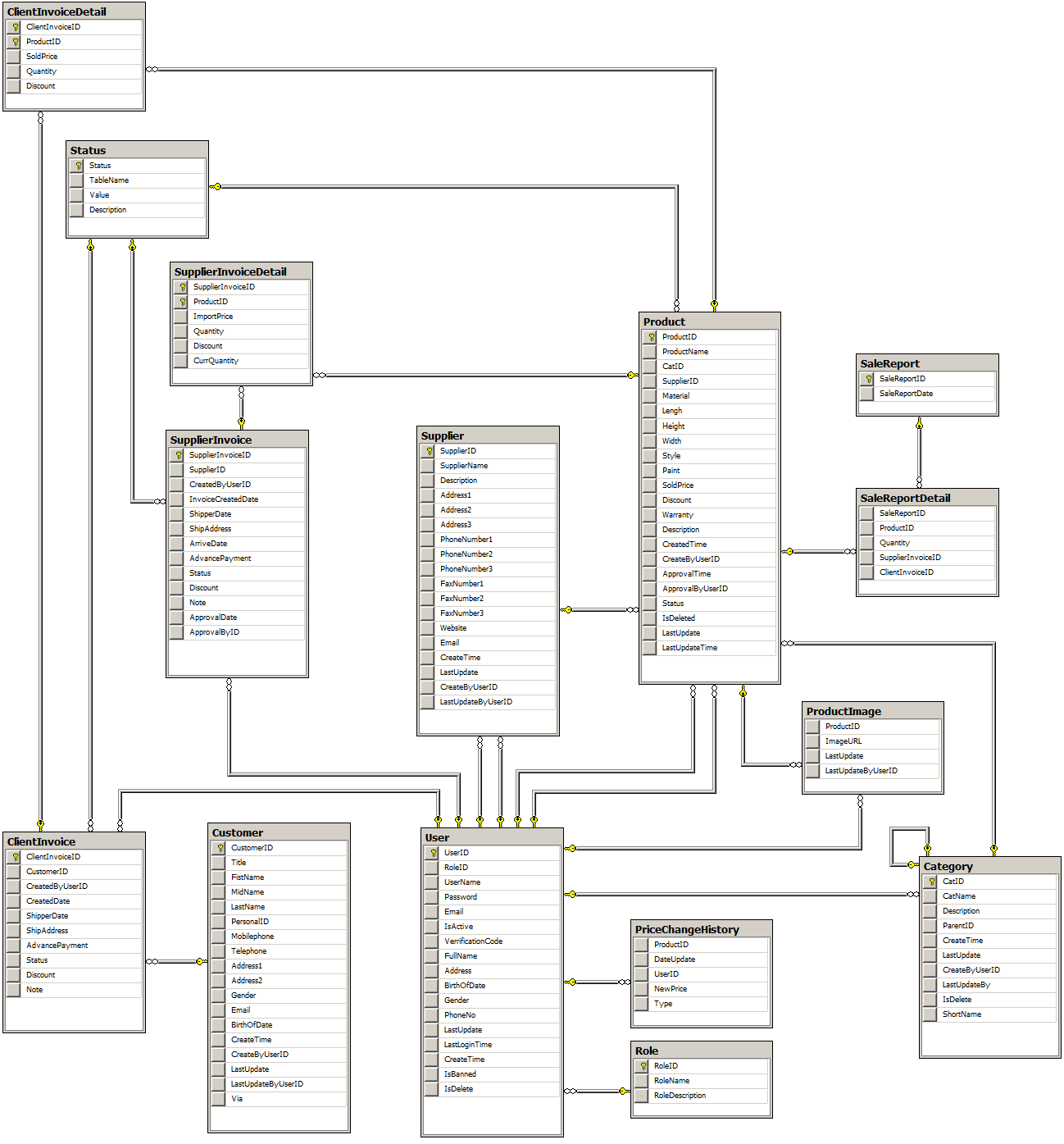 Database Diagram
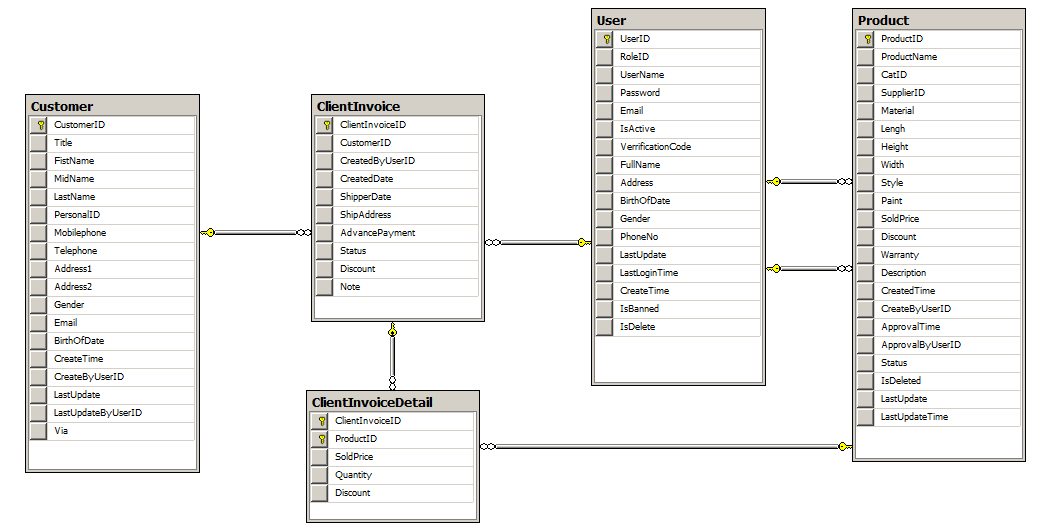 5. TESTING
Testing Process
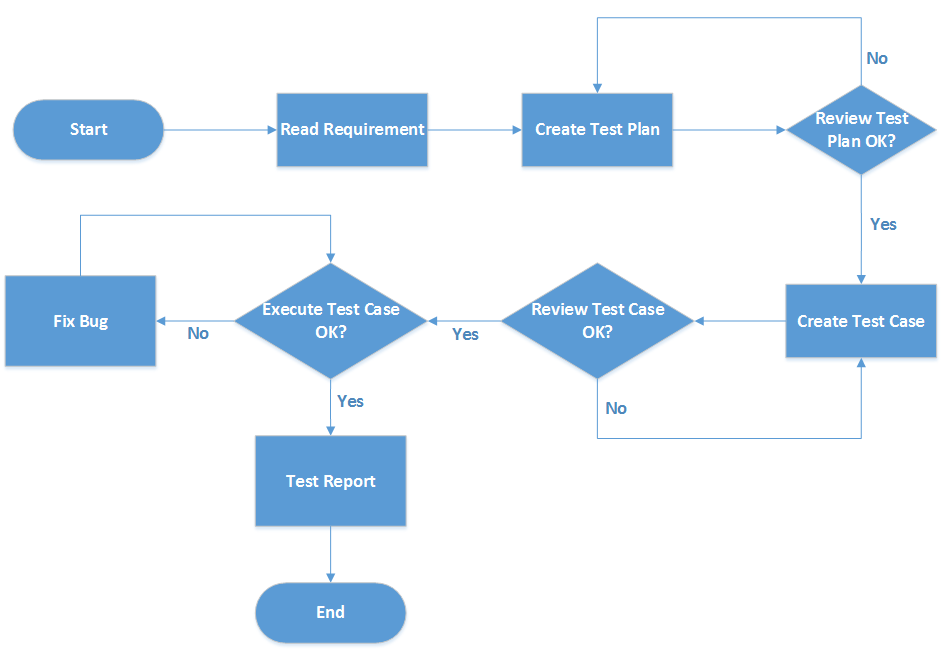 Stages of Testing
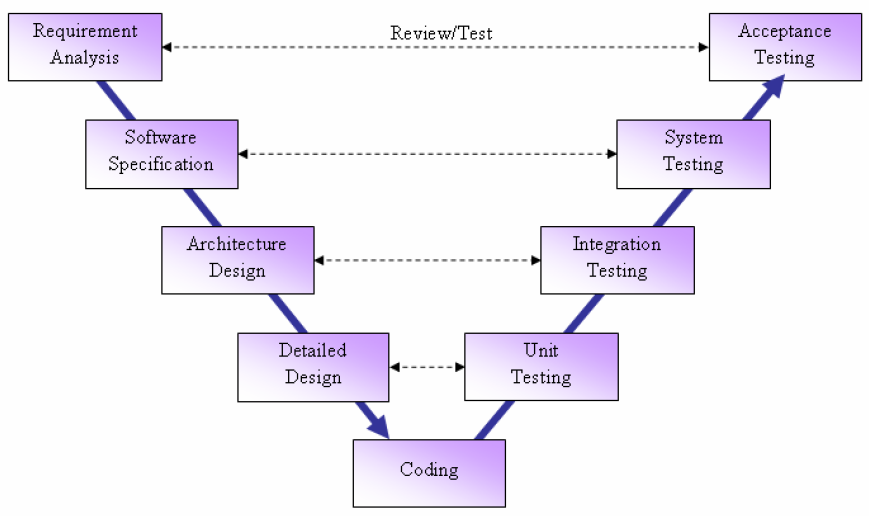 V-Model
GUI Testing
Function Testing
Testing Types
Testing Schedule
Testing Environment
Test Case
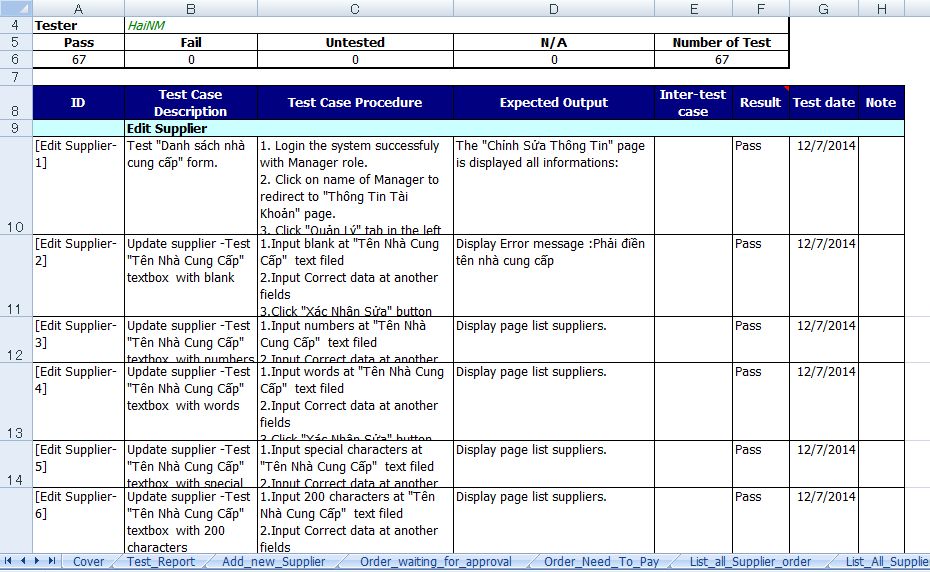 Test Case
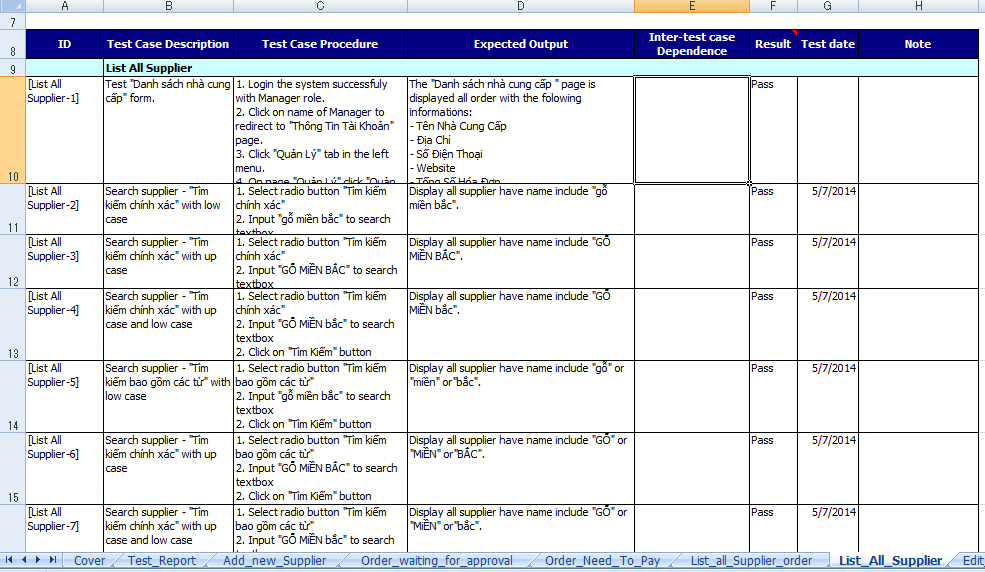 Test Case
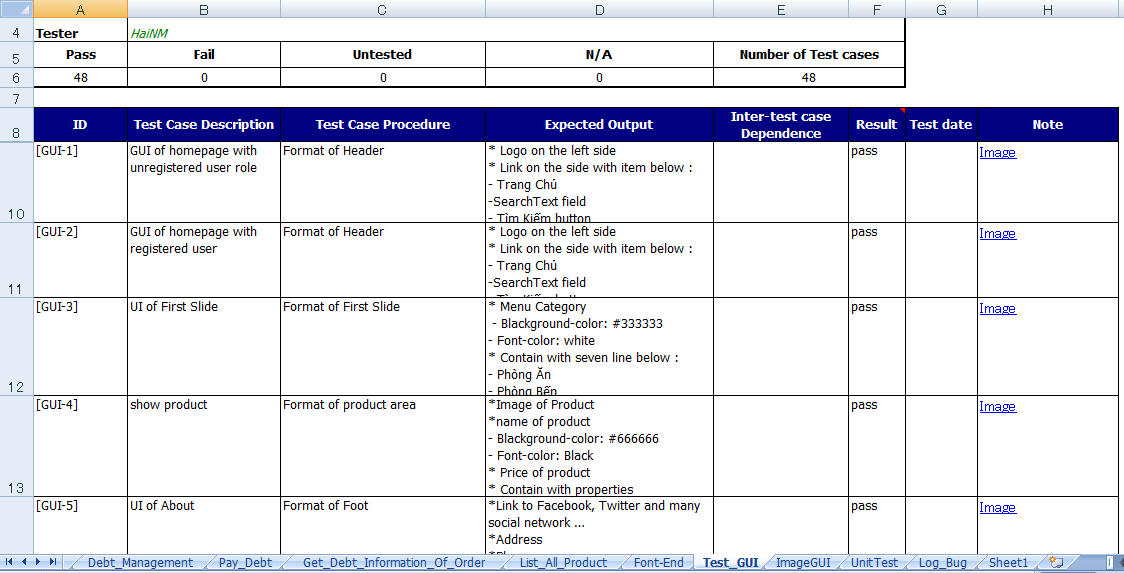 Test Case
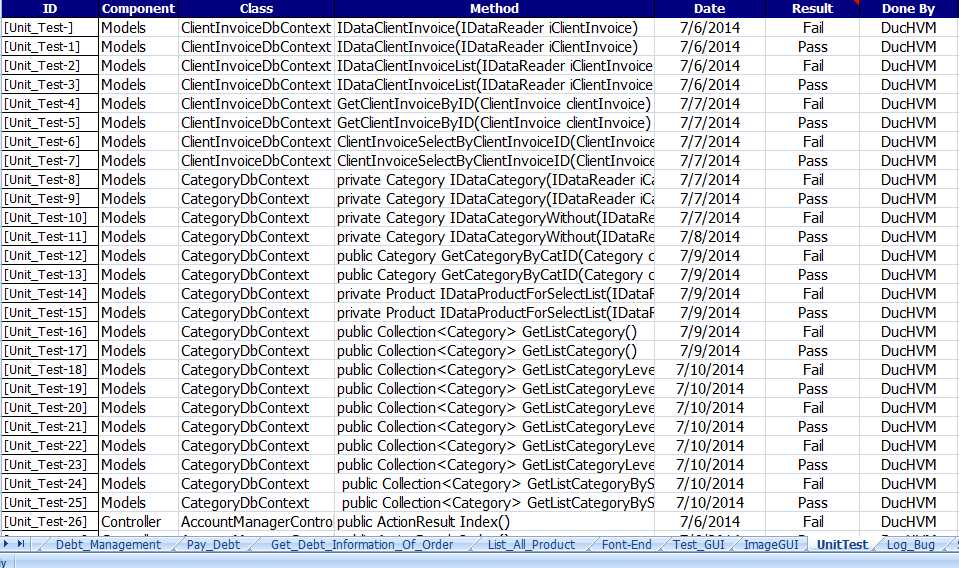 Test Report
6. Lesson Learned